Hépatites B et Cdernières données épidémiologiques
Sophie Vaux
ANRS, comité exécutif Hepather, Paris, 26 septembre 2018
Hépatite C
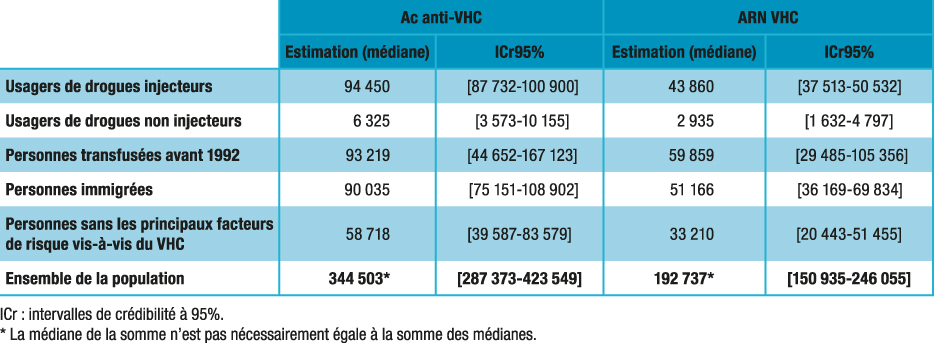 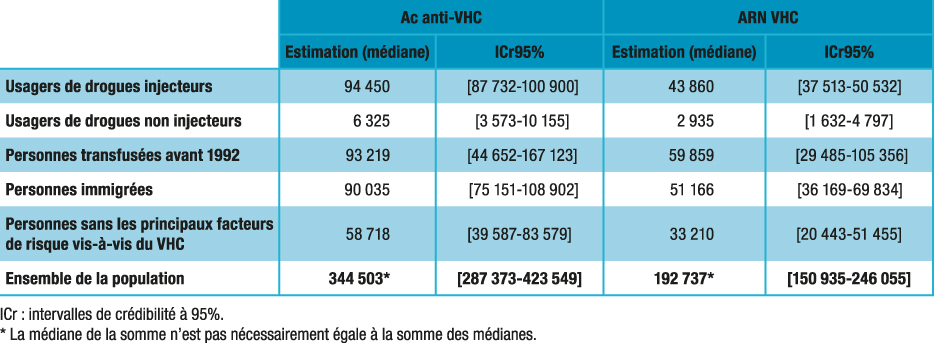 Hépatite C : prévalence
EN 2011 : Environ 193 000 personnes infectées chroniques par le VHC (ARN, VHC +), soit 0,42% [0,33-0,53] 







 
En 2014 : environ 75 000 personnes méconnaissent leur infection
Pioche C, Pelat C, Larsen C, Desenclos JC, Jauffret-Roustide M, Lot F, et al. Estimation de la prévalence de l’hépatite C en population générale, France métropolitaine, 2011. Bull Epidémiol Hebd. 2016;(13-14):224-9. Brouard C et al. The undiagnosed chronical infected HCV population in France, Plos One 2015;10:e0126920. Brouard C, Le Strat Y, et coll. Bull Epidémiol Hebd. 2015;(19-20):329-39.
Estimation du nombre de personnes non diagnostiquées pour une hépatite C chronique en population générale
En 2014 : environ 75 000 personnes méconnaissent leur infection
(intervalle de plausibilité : 65 000 - 83 000)
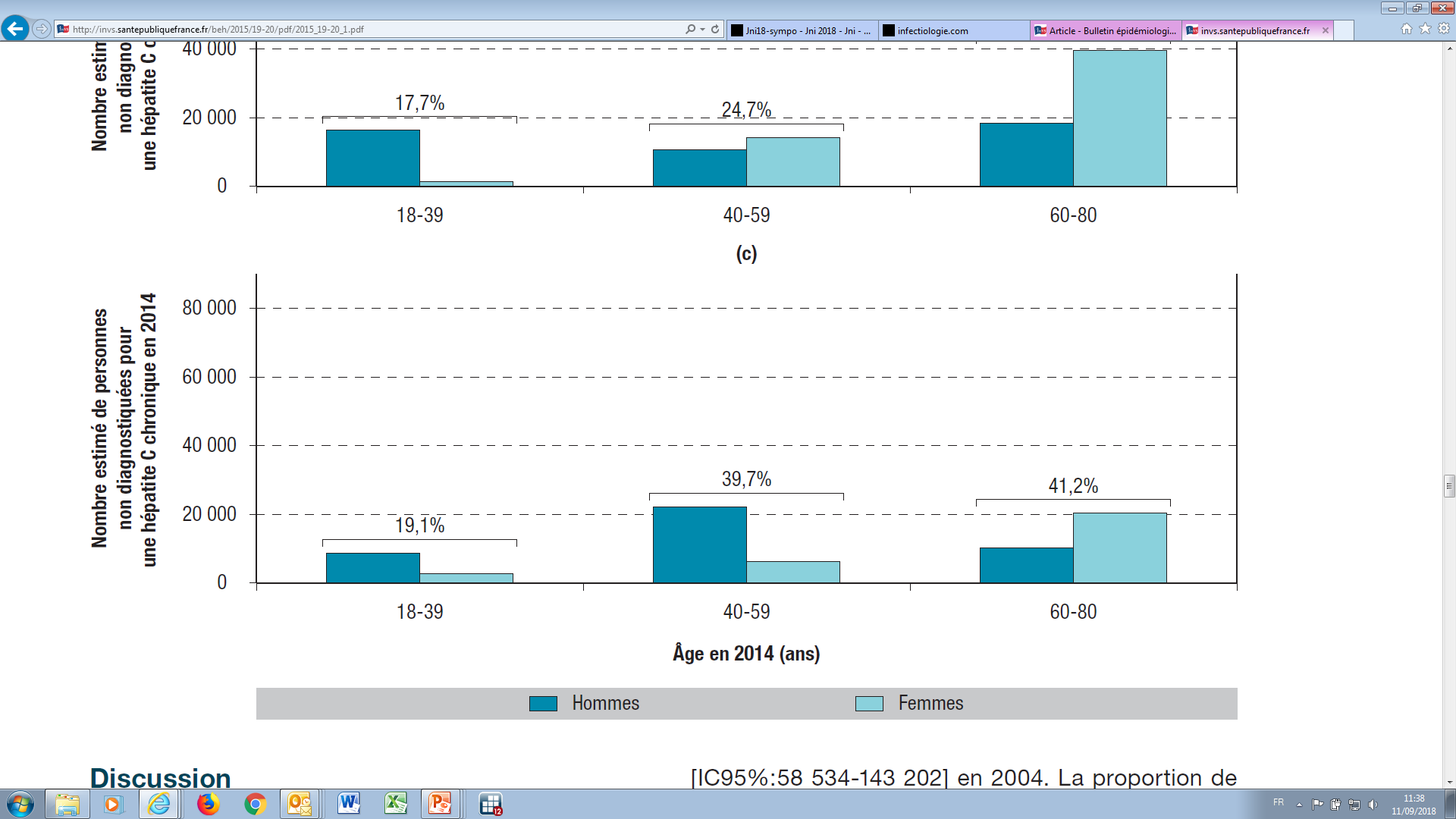 Brouard C et al. The undiagnosed chronical infected HCV population in France, Plos One 2015;10:e0126920
Brouard C, Le Strat Y, et coll. Bull Epidémiol Hebd. 2015;(19-20):329-39. 
http://www.invs.sante.fr/beh/2015/19-20/2015_19-20_1.html
[Speaker Notes: 2004 : 100 000 personnes non diagnostiquées [IC95% : 59 000 - 143 000] 
40 à 59 ans : < ¼ sont non diagnostiquées
60 à 80% : 75% non diagnostiquées]
Dépistage de l’hépatite C : Recommandations
Depuis 2001 :  
Personnes exposées au risque d’infection 

Prise en charge des personnes infectées par les virus de l’hépatite B ou de l’hépatite C, AFEF/ANRS, 2014 :
     Dépistage étendu aux :
Hommes de 18-60 ans
Femmes dès la première consultation pré-natale

Prise en charge thérapeutique et suivi des personnes infectées par le virus de l’hépatite C, ANRS/CNS, 2016 :
Dépistage universel : Tous les adultes au moins une fois dans la vie
     Stratégie de dépistage de l’hépatite C en cours de révision par la HAS
hépatite C – activité de dépistage (1)
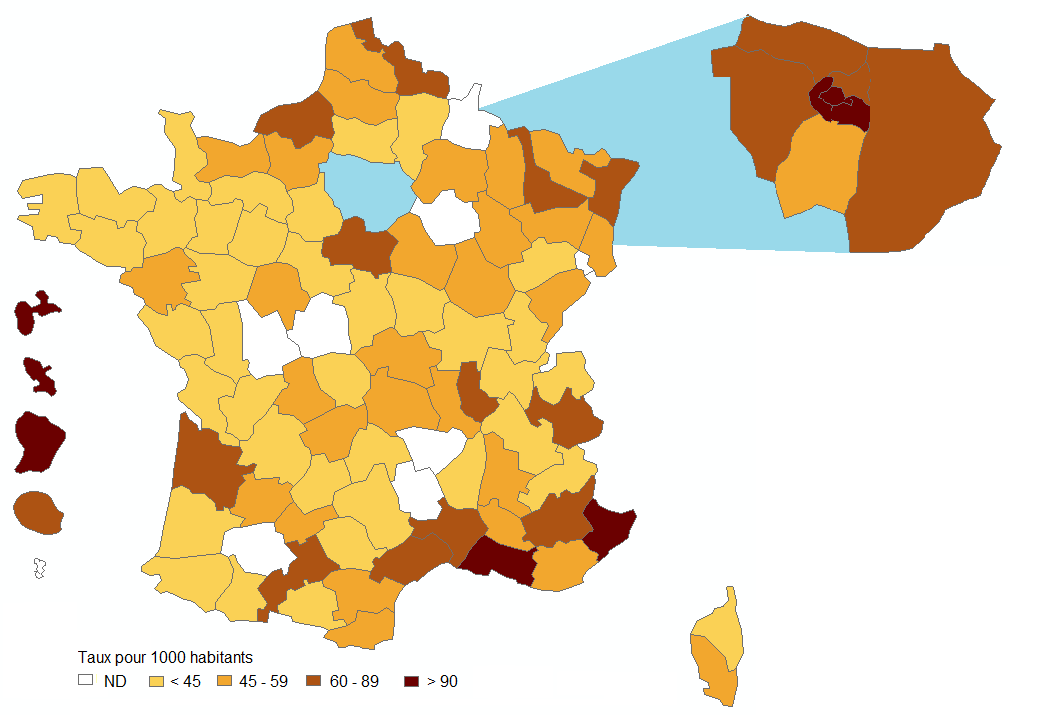 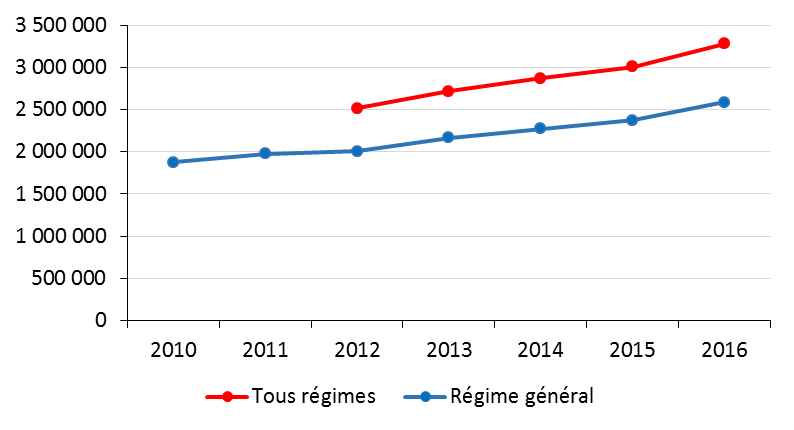 4,1 millions de tests réalisés en 2016

(Laboratoires privés et publics)

Source : Enquête LaboHep 2016
(Laboratoires privés) 

Source : SNIIRAM SNDS  Exploitation : SpFrance
hépatite C – activité de dépistage (2)
2/3 des personnes testées sont des femmes (2016 : 63%, 2010 : 65%)
Augmentation légèrement plus importante chez les hommes
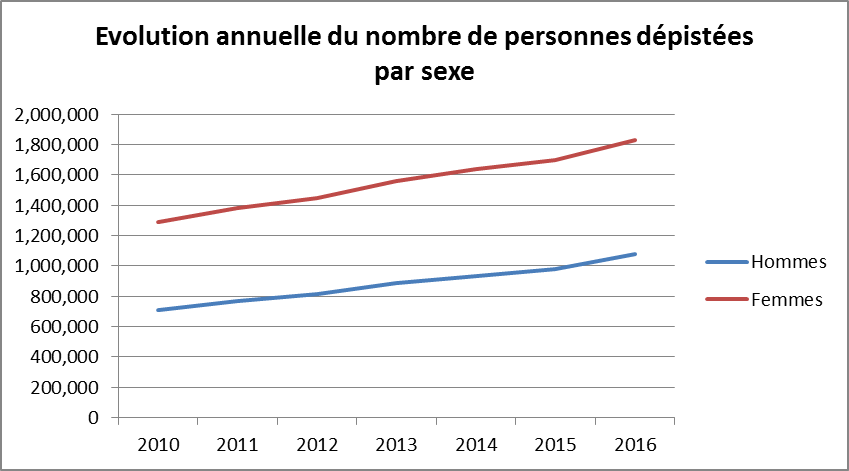 Source : SNIIRAM SNDS , exploitation : SpFrance
hépatite C – activité de dépistage (3)
Les femmes testées sont plus jeunes 	Femmes : 75% < 45 ans    (2016)
					Hommes : 56% < 45 ans 
Peu de différence d’évolution selon la classe d’âge
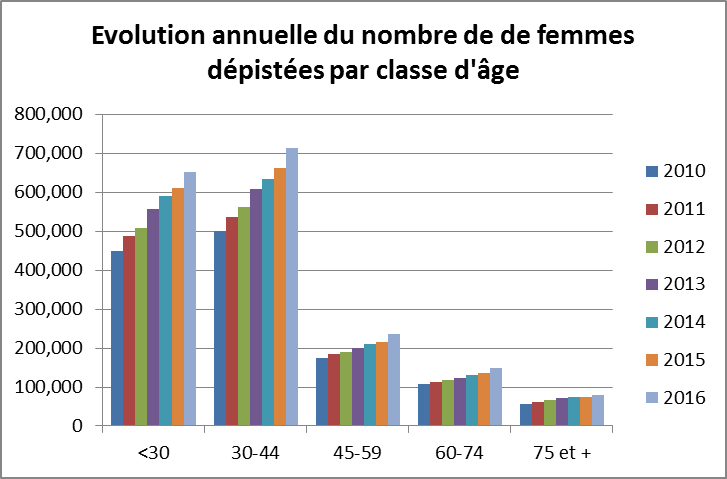 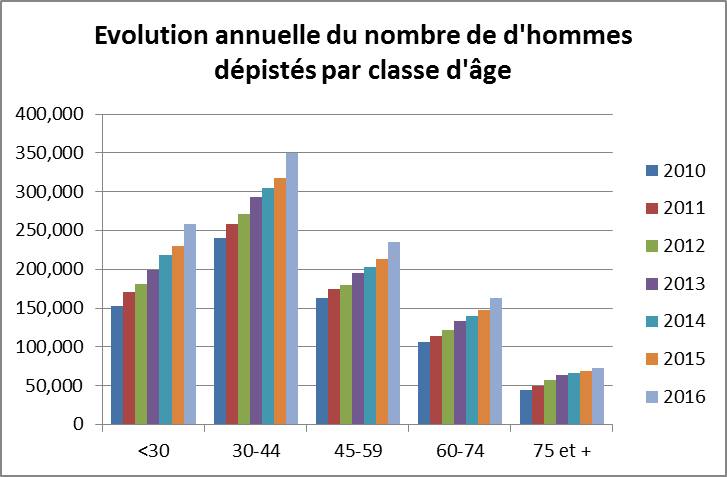  Impact limité des nouvelles recommandations
Source : SNIIRAM SNDS  Exploitation : SpFrance
Dépistage des hépatites B et C en France ENQUêTE Labohep 2016
Déroulement de l’étude
Etude conduite en 2017 (données 2016)
Laboratoires publics et privés
Estimations nationales, régionales et départementales
Etude triennale (données 2010, 2013)

Activité de dépistage des Ac anti-VHC et Ag HBs 
Nb de prélèvements confirmés positifs pour la 1ere fois dans le laboratoire
Caractéristiques des personnes confirmées positives (âge et sexe)

-  1 079 laboratoires inclus (2 008 sélectionnés, participation 54%)
Pioche C, Léon L, Vaux S, Brouard C, Lot F. Dépistage des hépatites B et C en France en 2016, nouvelle édition de l’enquête LaboHep. Bull Epidémiol Hebd. 2018;(11):188-95. http://invs.santepubliquefrance.fr/beh/2018/11/2018_11_1.html
hépatite C : ENQUêTE Labohep 2016Tests Ac anti-VHC positifs
Nb de tests positifs  
      30 229 tests [26 189 - 34 269]
      45 / 105 habitants
 

Régions les plus concernées   
Ile-de-France : 95 / 105 hab.
Paca :               61 / 105 hab. 
Guyane :          57 /  105 hab.
Occitanie :       56 /  105 hab.
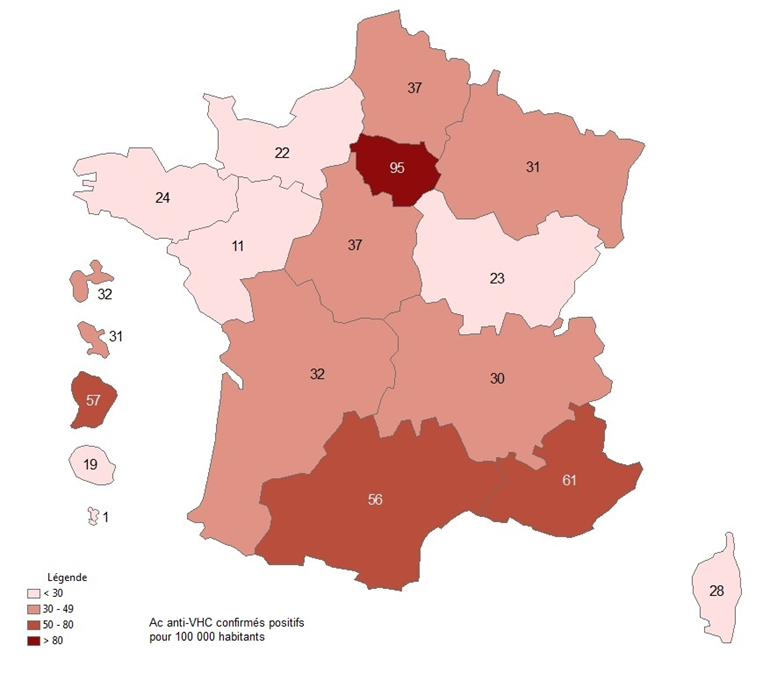 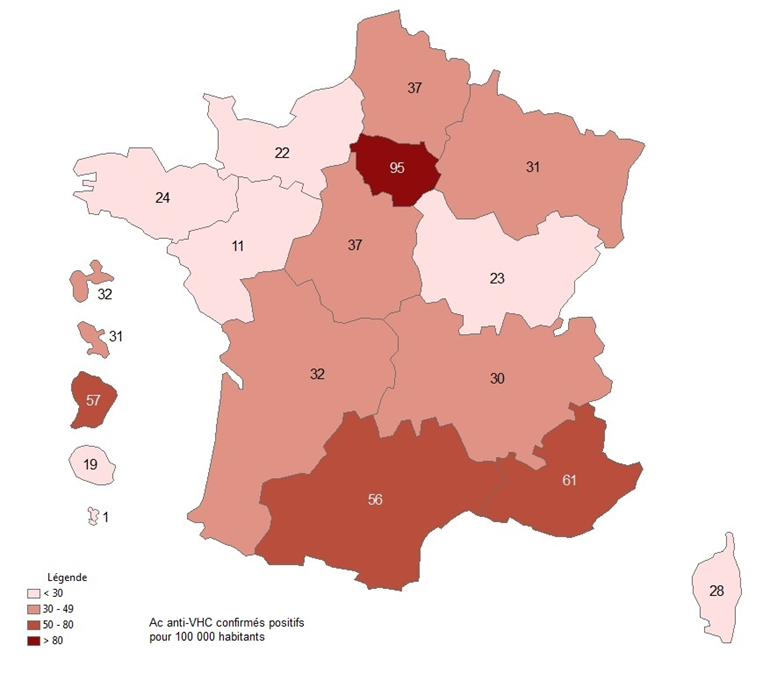 Tests + / 105 hab.
* Tests confirmés positifs pour la 1ere fois dans le laboratoire
Hépatite C : ENQUETE Labohep 2016caractéristiques personnes testées +
Description des personnes avec Ac anti-VHC +   *
Majoritairement des hommes (56%) 
Age (médiane) : homme : 51 ans, femme : 50 ans
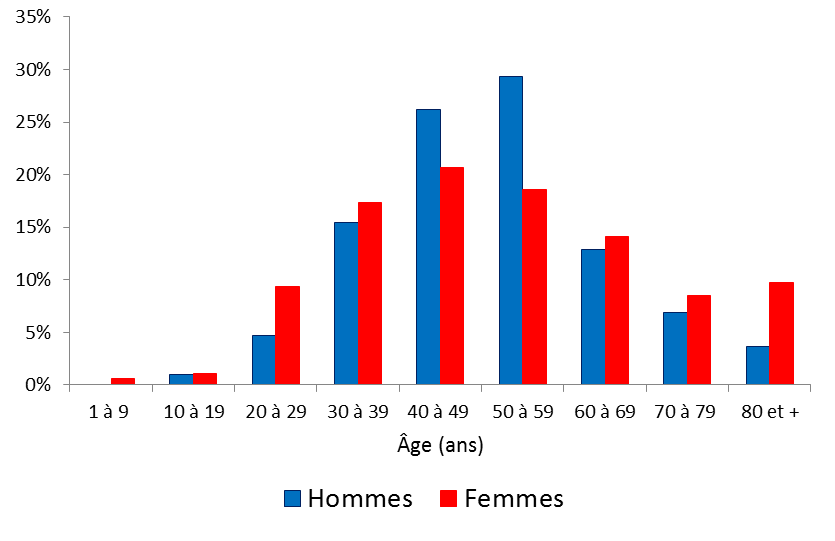 Femmes : 72% > 40 ans
Hommes : 78% > 40 ans
* Tests confirmés positifs pour la première fois dans le laboratoire
Hépatite C : ENQUêTE Labohep 2016Tests Ac anti-VHC  +
Comparaison données historiques
stable
+ 10%
-7%
-20%
Plus fortes diminutions des nb de tests positifs : 
	Hommes (-17%) âgés de 20 à 49 ans (- 30%)
Hépatite C : personnes en ALDSNIIRAM SNDS, 2016données tous régimes
Nb de patients sous ALD

      79 300 patients
      (119 / 105 hab.)
 
Régions les plus concernées   

Corse :             228 / 105 hab. 
Paca :               185 / 105 hab. 
Ile-de-France : 161 / 105 hab.
Occitanie :       156 /  105 hab.
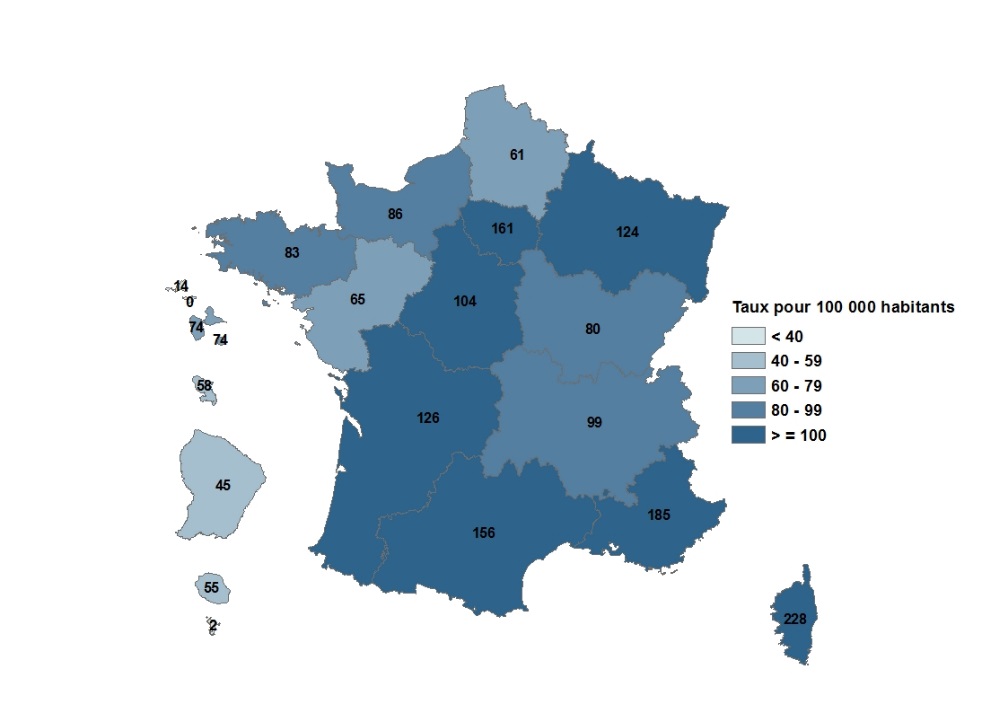 Hépatites chroniques virales C relèvent ALD 6 « maladies chroniques actives du foie et cirrhose) si :
présence de l'ARN du VHC dans le sérum et 
une indication de bilan initial de sévérité de l'affection, 
la nécessité d'un traitement antiviral ou d'un suivi prolongé.
Hépatite C : personnes en ALDSNIIRAM SNDS, 2016données tous régimes
Description des personnes sous ALD (n= 79 254) 
Majoritairement des hommes (58%)
Femmes : 95% > 40 ans
Hommes : 94% > 40 ans
ALD pour hépatite chronique C : présence de l'ARN du VHC dans le sérum et une indication de bilan initial de sévérité de l'affection, la nécessité d'un traitement antiviral ou d'un suivi prolongé.
hépatites C et B : Personnes en ALDSNIIRAM SNDS, 2010 - 2016Données RG, SLM, BDF, CAMIEG, CNMSS, CRPCEN
Diminution du nb de patients sous ALD pour hépatite C (2013-2016) : - 12,5%
Hépatite C : Personnes en ALDSNIIRAM SNDS, 2013 - 2016Données RG, SLM, BDF, CAMIEG, CNMSS, CRPCEN
Analyses par tranches d’âge
- 43%
- 3%
Evolutions 2013-2016 (%)
- 44%
+ 11%
+ 2 %
+28 %
- 40%
- 18%
Plus fortes diminutions : 	 personnes âgées de 20 à 49 ans (- 43 %) 
                                                 hommes (-14 %) vs. femmes (-10,5%)
Evolution des traitements de l’hépatite C et réponse  virologique aux traitements
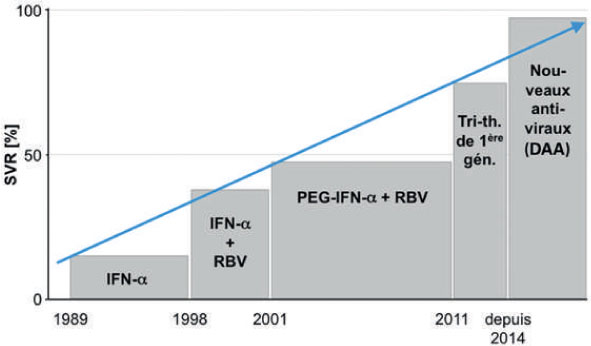 2016 : Élargissement du traitement  par AAD aux patients asymptomatiques (stade fibrose F0 ou F1) [1]

[1] HAS. La HAS est favorable à l’élargissement du traitement de l’hépatite C http://www.has-sante.fr/portail/jcms/c_2729447/fr/la-has-est-favorable-a-l-elargissement-dutraitement-de-l-hepatite-c-et-en-cadre-lesconditions?cid=r_1437833.
SVR : réponse virologique soutenue; IFN : interféron; RBV : ribavirine; DAA : antiviraux d’action directe
Hépatite C :initiations de traitements par AAD
Nb de personnes traitées par AAD de 2nde génération : 22 600 sur 2014 - 2015 						(20 300 personnes guéries)
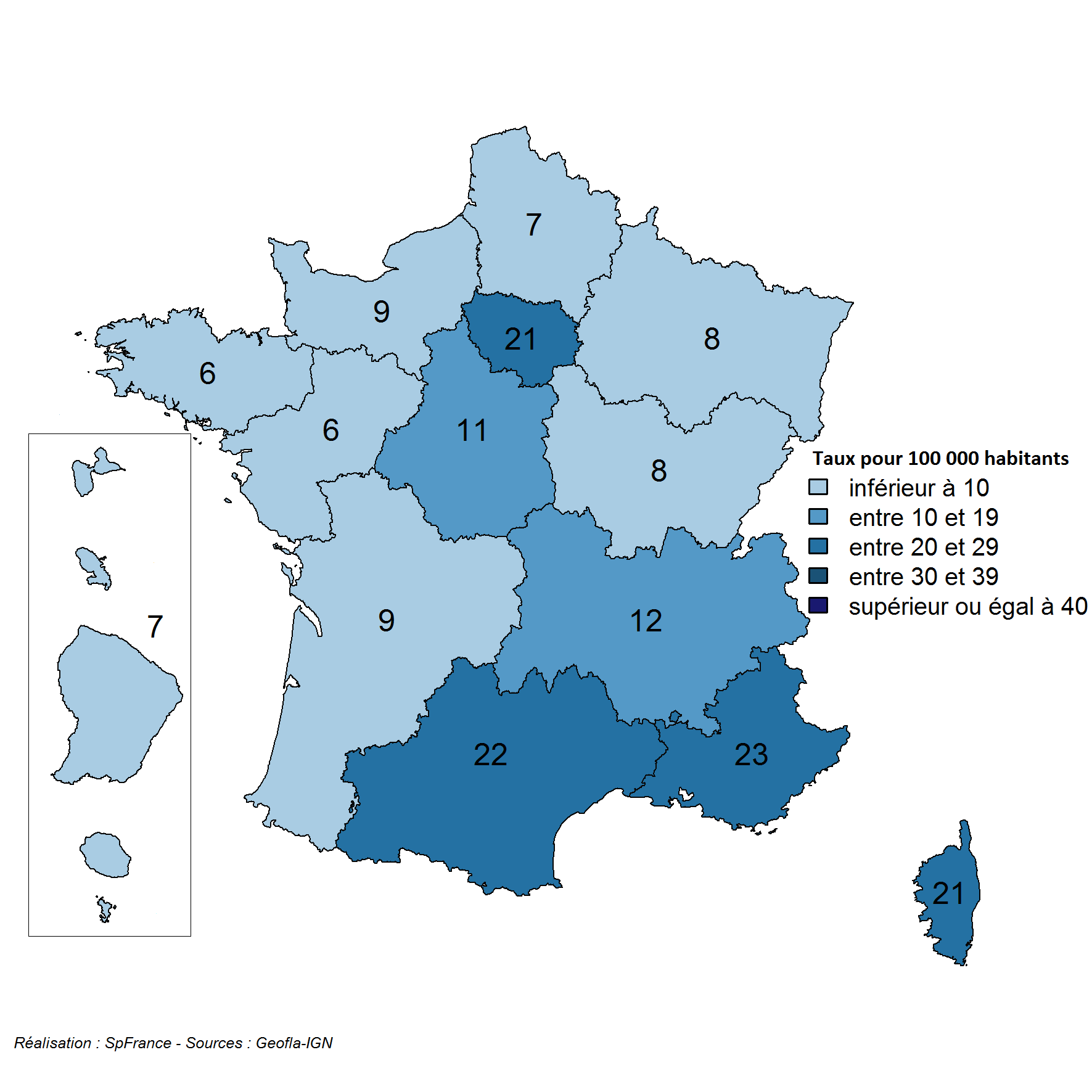 2014
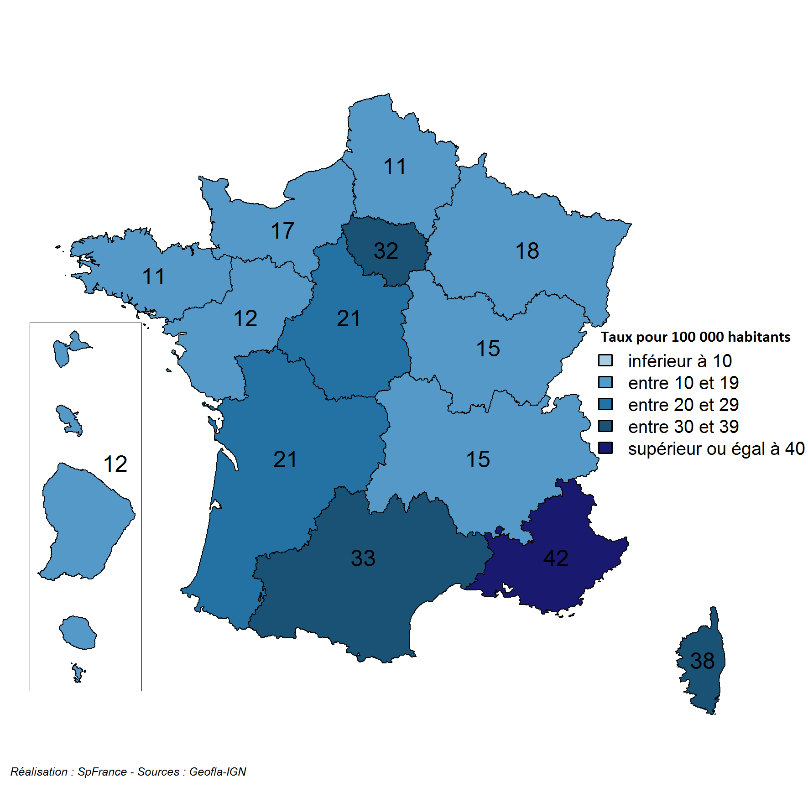 2015
S. Vaux et coll. Surveillance des hépatites B et C. Santé publique France ; 2017. 28p http://invs.santepubliquefrance.fr/Publications-et-outils/Rapports-et-syntheses/Maladies-infectieuses/2017/Surveillance-des-hepatites-B-et-C
Hépatite C :initiations de traitements par AAD (2014-2017)
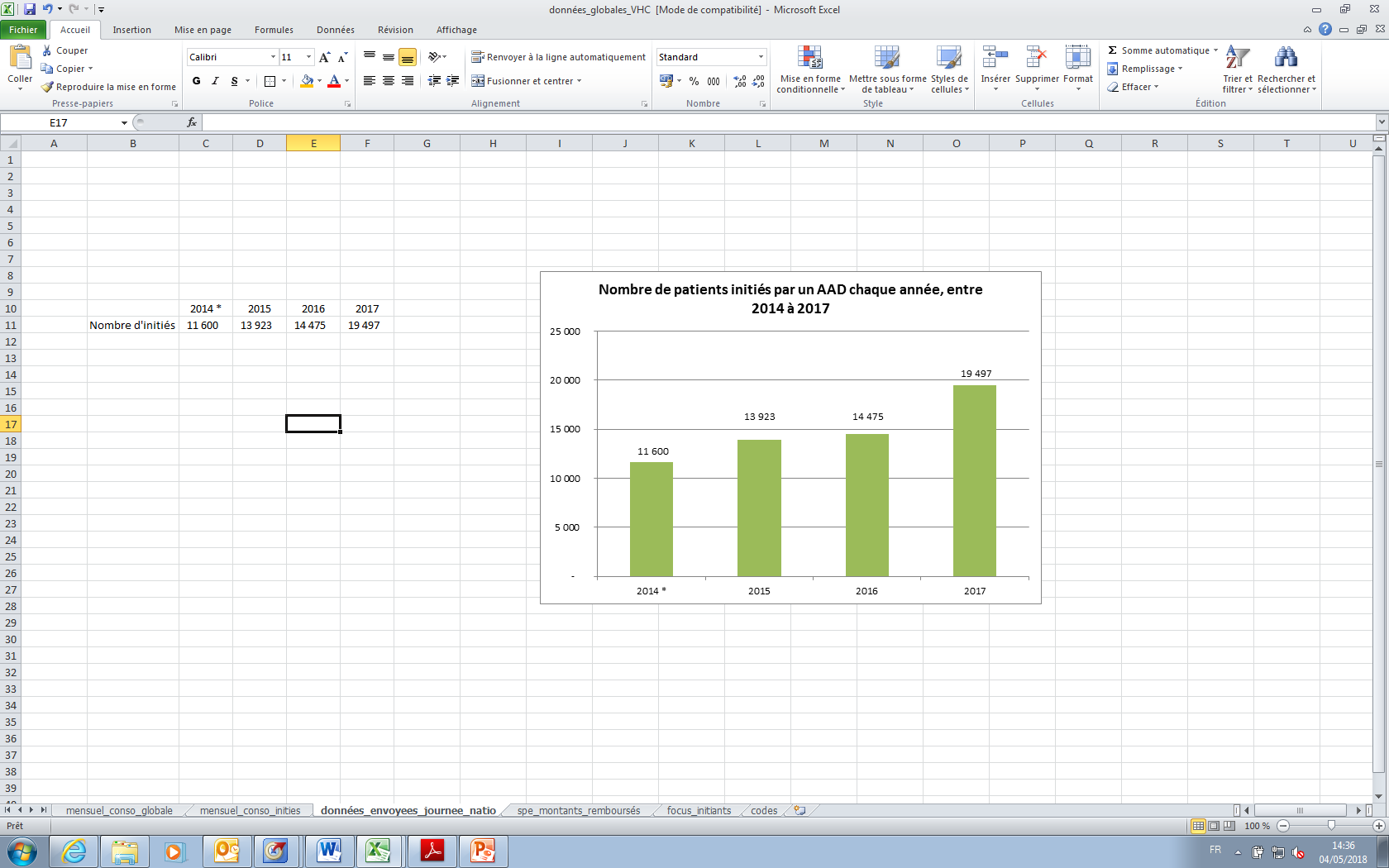 59 495 patients 
entre 2014 et 2017
Source : SNIIRAM France métropolitaine tous régimes (données Assurance maladie) 
* Points de repère : Les antiviraux à action directe (AAD)  dans le traitement de l’hépatite C : retour sur 18 mois de prise en charge par l’Assurance Maladie – Février 2016 n°44
L'initiation est définie comme la délivrance d'un antirétroviral, sans aucune délivrance d'antirétroviral dans les 6 mois précédant
Adapté de: F. Roudot-Thoraval. Ministère des solidarités et de la santé, Paris, 15 mai 2018
Hépatite C : quelques chiffres
Nombre de patients infectés Chroniques par VHC
2011 :  					193 000 1)
2014 (avant AAD) : 			 	175 000 2)


59 495 patients traités jusqu’en fin 2017
3 812 patients traités au 1er trimestre 2018 3)

De 2014 à mars 2018 : environ 60 000 patients guéris

 Fin 1er trimestre 2018 : encore environ 110 000 patients à traiter
Prise en compte 
RVS = 95%
Pioche C et al. Bull Epidémiol Hebd. 2016;(13-14):224-9. 2) H Razavi, J Viral Hepat 2014  3) Données CNAM
Adapté de: F. Roudot-Thoraval. Ministère des solidarités et de la santé, Paris, 15 mai 2018
[Speaker Notes: Diminution 2014 – 2018 : -37%
Dépistage + 4% par an
Nb de personnes ignorant leur infection : estimé entre 69 000 et 58 000 en 2018
Selon que le taux de dépistage des malades ignorant leur diagnostic varie de 4% à 8% par an]
OMS : Plan d’action pour 2020 et 2030
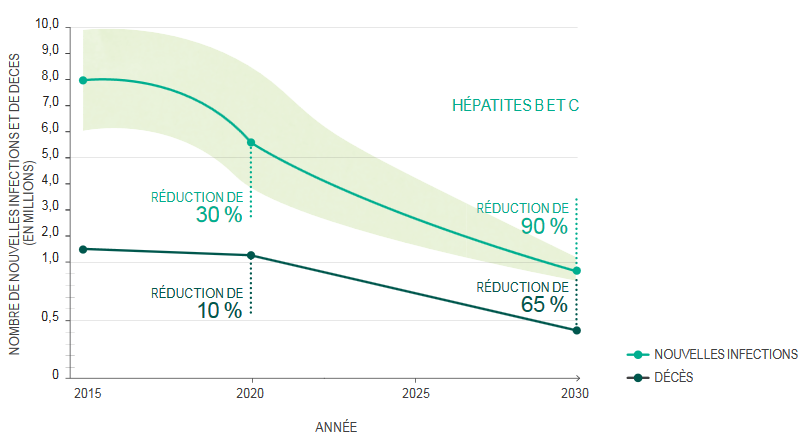 xxxxxxxxxxxxxxxxxxxxxxxxxxxxxxxxxxxxx
Objectifs en France : Elimination du virus de l’hépatite C en France en 2025 *

* Plan national de santé publique : la prévention pour lutter contre les inégalités de santé, Mars 2018.
WHO: Combatting hepatitis B and C to reach elimination by 2030. Advocacy brief, 2016.
[Speaker Notes: En rappelant l’objectif émis par l’OMS pour les pays développés]
Hépatite C
Chez les usagers de drogues (UD)
Hépatite C : usagers de drogues
ETUDE coquelicot 2011-2013
UD fréquentant les dispositifs spécialisés de prise en charge des addictions et de réduction des risques dans 5 villes, 1560 participants
Leon L et al. Age- and time-dependent prevalence and incidence of hepatitis C virus infection in drug users in France, 
2004–2011: model-based estimation from two national cross-sectional serosurveys. Epidem. Inf. 145, 5, 2017, 895-907
Analyse complémentaire Paris, 2013
Jauffret-Roustide M et al. Comparaison des profils, pratiques et situation vis-à-vis de l’hépatite C des usagers de drogues russophones et francophones à Paris, ANRS-Coquelicot Study, 2011-2013. Bull. Epidem. Hebd. 2017 ; (14-15)
[Speaker Notes: Les russophones peuvent compter jusqu’à 1/3 de la fille active des UD]
Hépatite C : Usagers de drogues injecteursEtudes Coquelicot, Recap, Ena-Caarud
Evolution de la prévalence de l’hépatite C chez les UDI, France, 2004-2015 
(Ac anti-VHC et déclaratif)
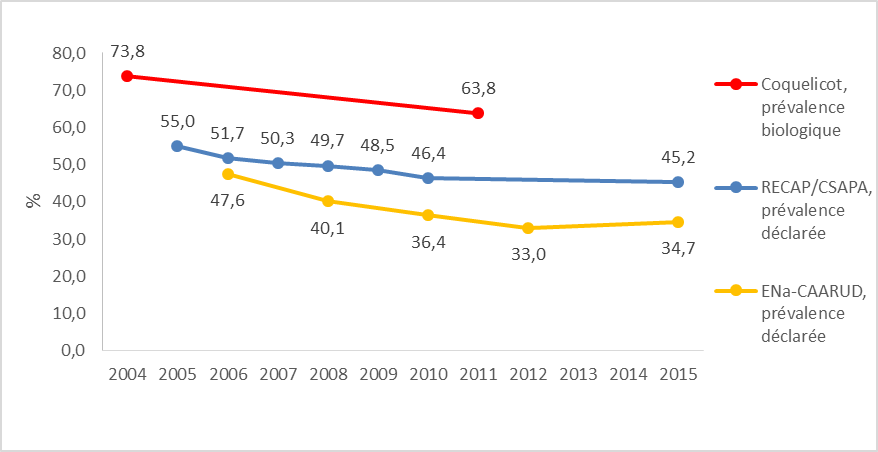 Recap et Ena-CAARUD : données OFDT
S. Vaux et coll. Surveillance des hépatites B et C. Santé publique France ; 2017. 28p http://invs.santepubliquefrance.fr/Publications-et-outils/Rapports-et-syntheses/Maladies-infectieuses/2017/Surveillance-des-hepatites-B-et-C
Communication régionale des données de surveillance hépatites B et C
Hépatite C : Usagers de droguesEtude Recap / CSAPA, 2015
Prévalence déclarée de l’infection par le VHC chez les UDI en CSAPA, France, 2015
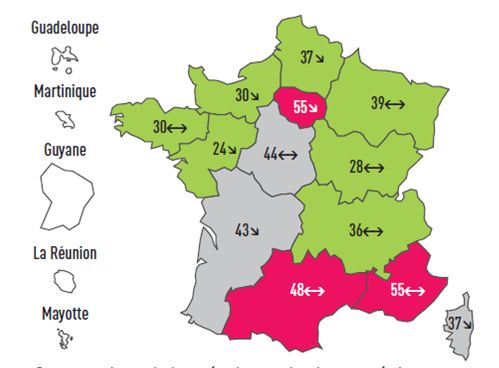 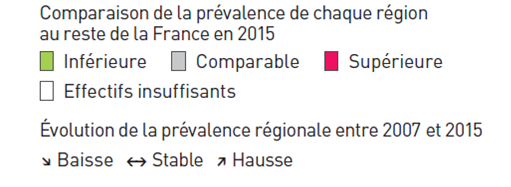 Source : OFDT (Enquête Recap/Csapa 2007-2015)
S. Vaux et coll. Surveillance des hépatites B et C. Santé publique France ; 2017. 28p http://invs.santepubliquefrance.fr/Publications-et-outils/Rapports-et-syntheses/Maladies-infectieuses/2017/Surveillance-des-hepatites-B-et-C
Communication régionale des données de surveillance hépatites B et C
Prévention de l’hépatite C : poursuivre la stratégie de réduction des risques chez les UDI
Plusieurs indicateurs préoccupants*: (étude Coquelicot)
Incidence du VHC chez UDI : 	- 2004 : 	15,4 / 100 pa 	[11,9-19,3]
					- 2011 : 	11,2 /100 pa 	[9,0-19,0]
Augmentation des pratiques à risque : partage de la seringue : 
de 13% en 2004-2005 
à 26% en 2011-2013
Difficultés à se procurer des seringues au cours des 6 derniers mois : 30% en 2011-2013
Dernière injection réalisée dans l’espace public : 33%.
L. Leon. Epidemiol. Infect. (2017), 145, 895–907. 
Weill Barillet et coll. Resp, 2016 sept; 64(4):301-12. 
Jauffret-Roustide et al. Drug and Alcohol Review, 2017
[Speaker Notes: Contexte d’exposition au risque préoccupant]
Hépatite C
Chez les hommes ayant des rapports sexuels avec les hommes (HSH)
Hommes ayant des rapports sexuels avec des Hommes (HSH)
Etude prevagay 2015
Etude chez les HSH fréquentant les lieux de convivialité gay 
Lille, Lyon, Montpellier, Nice et Paris

Critères d’inclusion :
Hommes volontaires, âgés d’au minimum 18 ans
Avoir eu au moins un rapport sexuel avec un homme au cours des 12 derniers mois
Lire et parler français
Velter A et coll. Bull Epidémiol Hebd. 2017;(18):347-54. http://invs.santepubliquefrance.fr/beh/2017/18/2017_18_1.html
Vaux S et coll. Bull Epidémiol Hebd. 2018;(11):195-203. http://invs.santepubliquefrance.fr/beh/2018/11/2018_11_2.html
Etude prevagayMéthode
Etude transversale anonyme volontaire 
avec 2 volets liés et concomitants
(Cadre de la recherche biomédicale)
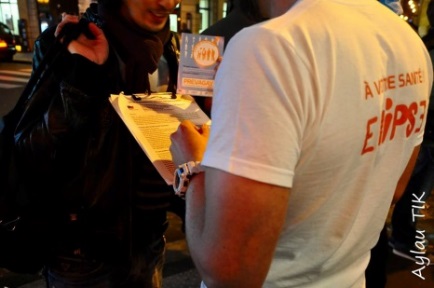 Volet biologique : 
Prélèvement de sang capillaire au bout du doigt
Volet comportemental : 
Questionnaire anonyme, auto-administré sur tablette électronique
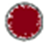 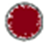 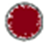 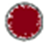 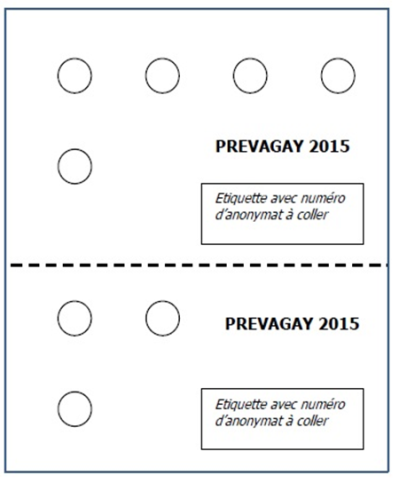 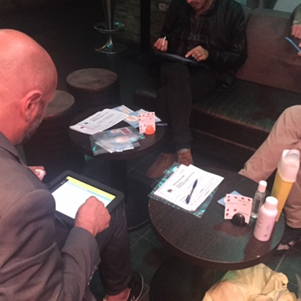 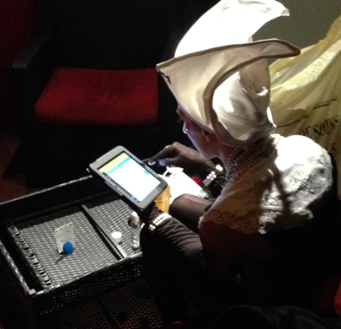 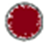 [Speaker Notes: 1- test ELISA de dépistage
2- Les échantillons positifs ont été confirmés par sérotypage
puis Western Blot quand nécessaire. Parmi ces échantillons positifs, la détection des traitements antirétroviraux a été réalisée. Et enfin la rec]
Prevagay 2015 – Principales caractéristiques des HSH
Participation : 60 établissements de convivialité gay,  2 645 HSH
* cocaïne, GBL, GHB, ecstasy, héroïne, amphétamines, kétamine, crack, méphédrone, cathinones
[Speaker Notes: Age médian : 41 ans
HSH nés à l’étranger : 17,1 [14,7-19,7]
HSH nés en Afrique SubSaharienne et en Asie (zone de forte endémie pour l’hep B) : 2,2% [1,3-3,6]]
Hépatite C : HSH - Etude Prevagay 2015
Etre ARN VHC + : associé notamment à (analyse multivariée) : 
Séropositivité VIH, pratiques du slam (au cours de la vie), du chemsex (année), du Fist avec des partenaires occasionnels (année), pénétration anale avec partenaires occasionnels, fréquentation de sites de rencontre avec applications géolocalisées / internet
1) chemsex : consommation d’au moins un des trois produits (GHB, méphédrone et crystal) avant ou pendant les relations sexuelles
2) Slam : injections de drogues psychoactives avant ou pendant les rapports sexuels
* n = 26
S. Vaux et al. Prevalence of hepatitis C infection, screening and associated factors among MSM : a cross-sectional survey, France, 2015 (soumis)
[Speaker Notes: Prevalence population générale (ARN VHC +) : 	0,42 [0,33 – 0,53] (BEH, Pioche 2011)
				0,75[0,62-0,92]]
Hépatite C : HSH - Etude Prevagay 2015Antécédents de dépistages
Etre dépisté pour l’hépatite C : Associé notamment à (analyse multivariée) : 
Statut VIH +, adulte jeune (18-29 ans), plus de 10 partenaires dans l’année, au moins une IST dans l’année, partage de matériel d’injection, pratique du Fist.
S. Vaux et al. Prevalence of hepatitis C infection, screening and associated factors among MSM : a cross-sectional survey, France, 2015 (soumis)
[Speaker Notes: Comparaison année]
Hépatite C : HSH – Cohorte Dat’Aids
1) Suivi de 21 519 PVVIH, VHC - de 2012 à 2016 
  Augmentation de l’incidence du VHC chez les HSH VIH + 
(0,35/100 pa en 2012 à 0,92/100 pa en 2016 (p<0.001)
2) Suivi de 3406 patients coinfectés VIH/VHC et guéris pour VHC
 Pas d’augmentation de l’incidence des réinfections
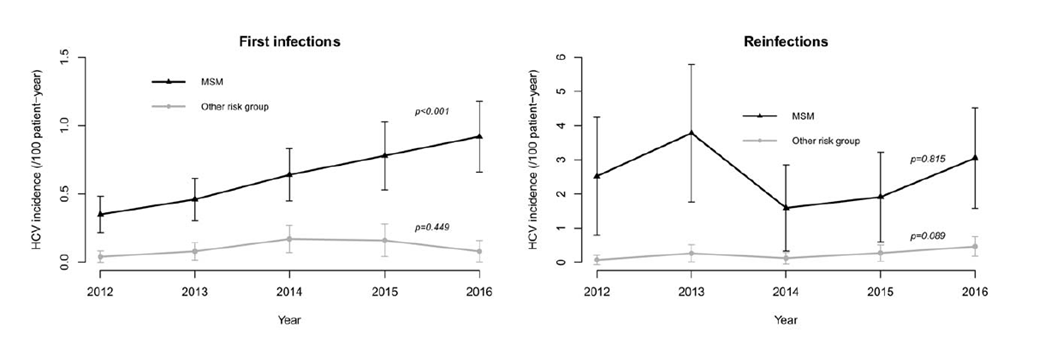 Pradat P et al. Incidence of new hepatitis C virus infection is still increasing in French MSM living with HIV. AIDS. 2018 May 15;32(8):1077-1082.
Hépatite C
Population immigrée
Hépatite C :Prévalence de l’ARN VHC au niveau mondial
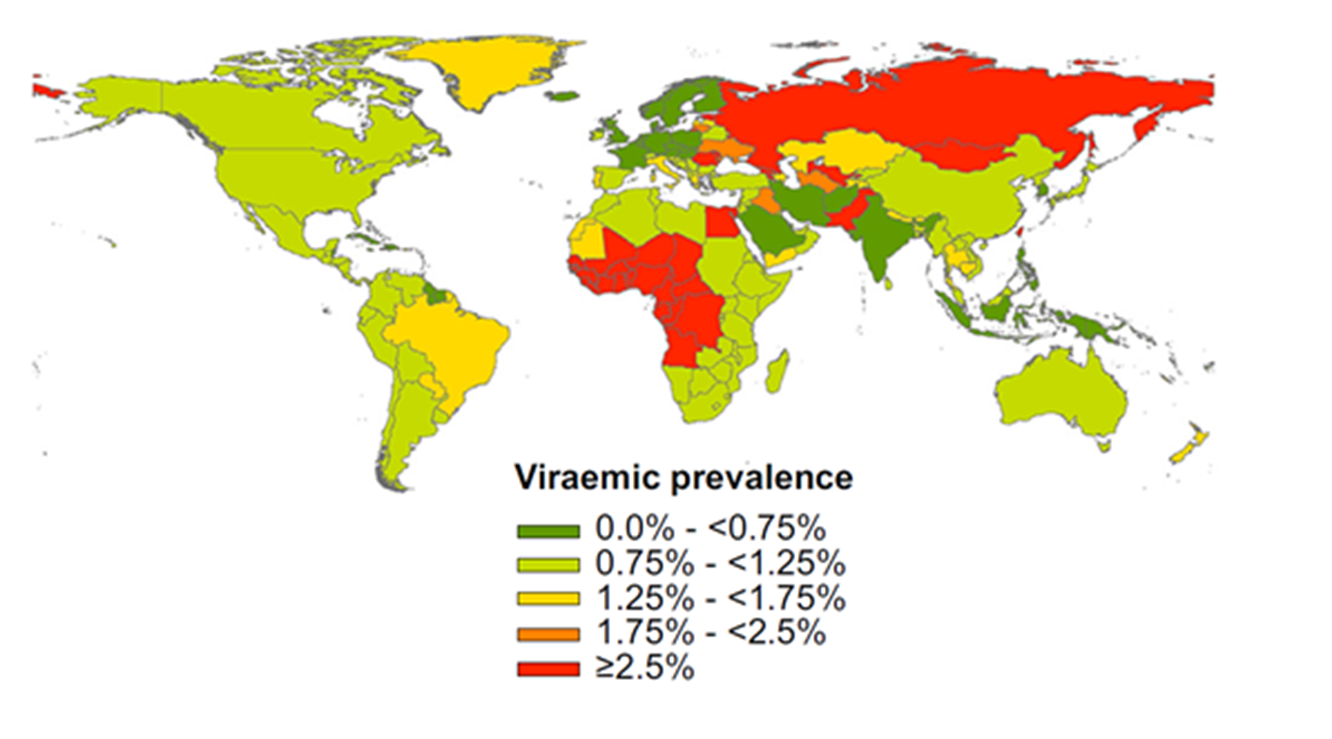 Gower, E. et al. Global epidemiology and genotype distribution of the hepatitis C virus, Journal of Hepatology 2014 vol. 61 j S45–S57
.
[Speaker Notes: faible en France métropolitaine (0,53 %)
élevée en Egypte, certains pays d’Asie et d’ Afrique Sub-saharienne (≥ 3%)]
Hépatite C : Population  immigrée  (Prévalence AC anti-VHC)
Enquête de prévalence (2004) : [1]
Prévalence personnes nées au Moyen-Orient : 10,2 %   (nées en métropole : 0,7%) 
Données du Comede (2007-2016) (consultation de médecine générale) [2]




PASS du Val-de-Marne (permanences d’accès aux soins de santé), Precavir (2007-2015) [3]




Méconnaissance du statut Ac anti-VHC + : 89%
[1] C. Meffre. Enquête nationale de prévalence. 2004 ; [2] Revault P et coll. Bull Epidémiol Hebd. 2017;(14-15):271-6. 
[3]  Roudot-Thoraval F et coll. Bull Epidémiol Hebd. 2017;(14-15):263-70.
Hépatite C : Population afro-caribéenne
Etude Afrobarometre 2016
Population Afro - caribéenne fréquentant des lieux communautaires en Ile-de-France
Participation  : 1 283 participants
Larsen C, Limousi F, Rahib D, Barin F, Chevaliez S, Peytavin G, et al. Infections VIH et VHB parmi les Afro-Caribéens d’Île-de-France : des prévalences élevées et des dépistages insuffisants. Bull Epidémiol Hebd. 2017;(28-29):609-16. http://invs.santepubliquefrance.fr/beh/2017/29-30/2017_29-30_3.html
Hépatite B
Surveillance 
Hépatite B aigue
DECLARATION OBLIGATOIRE DE L’HEPATITE b AIGUE 2003-2016
Maladie à déclaration obligatoire (MDO) depuis 2003 
Définition d’un Cas hépatite B aiguë 
 absence de portage chronique de l’AgHBs et 
 détection, pour la première fois : 
             - des IgM anti-HBc ;
             - ou, absence de réalisation de ce test, de l’AgHBs et des Ac anti-HBc totaux dans contexte d’hépatite aiguë (augmentation importante des ALAT).

Objectifs de surveillance 
 décrire les caractéristiques des personnes infectées, suivre l’évolution
 évaluer l’impact de la politique de prévention
 étudier les formes graves (formes fulminantes), identifier les cas groupés ou des modes de contamination inhabituels.
DECLARATION OBLIGATOIRE DE L’HEPATITE b AIGUE 2003-2016
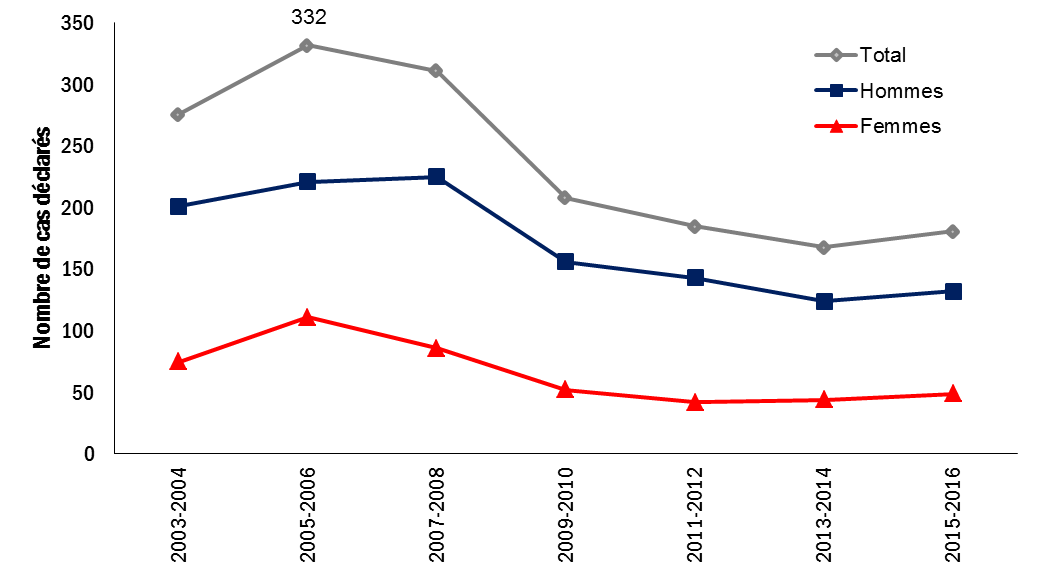 Maladie à déclaration obligatoire (MDO) depuis 2003 
1661 cas déclarés entre 2003 et 2016
  Hommes : 72% des cas 
  Age moyen  : 40,2 ans  
Femmes : 36,7 ans
Hommes : 41,6 ans
  Diminution de 53% du nb des déclarations sur les 10 dernières années
  Exhaustivité de la DO :
2010 : entre 9 et 15% 
2013 : 23,5% 
2016 : < 20%
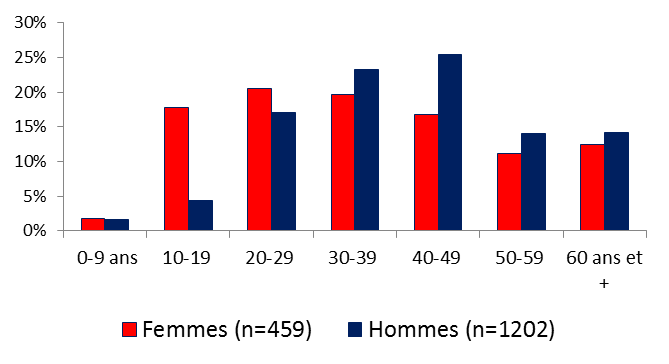 DECLARATION OBLIGATOIRE DE L’HEPATITE b AIGUE 2003-2016
Expositions à risque au cours des 6 mois précédant le diagnostic
Plus de 80% des cas avaient une indication de vaccination

* expositions à risque considérées comme relevant d’une indication vaccinale
Hépatite B : ENQUêTE Labohep 2016Dépistage de l’ Ag HBs et tests +
Nb de tests de dépistage
      4,3 millions de tests
      comparaison 2013 : + 14%

Nb de tests positifs  
      33 962 tests [28 265 – 39 659]
      45 / 105 habitants
      comparaison 2013 : + 6%
 
Régions les plus concernées   
Mayotte*:  	        344 /  105 hab.
Guyane :               183 /  105 hab.
Ile-de-France :      145 / 105 hab.
Martinique :           52 / 105 hab.
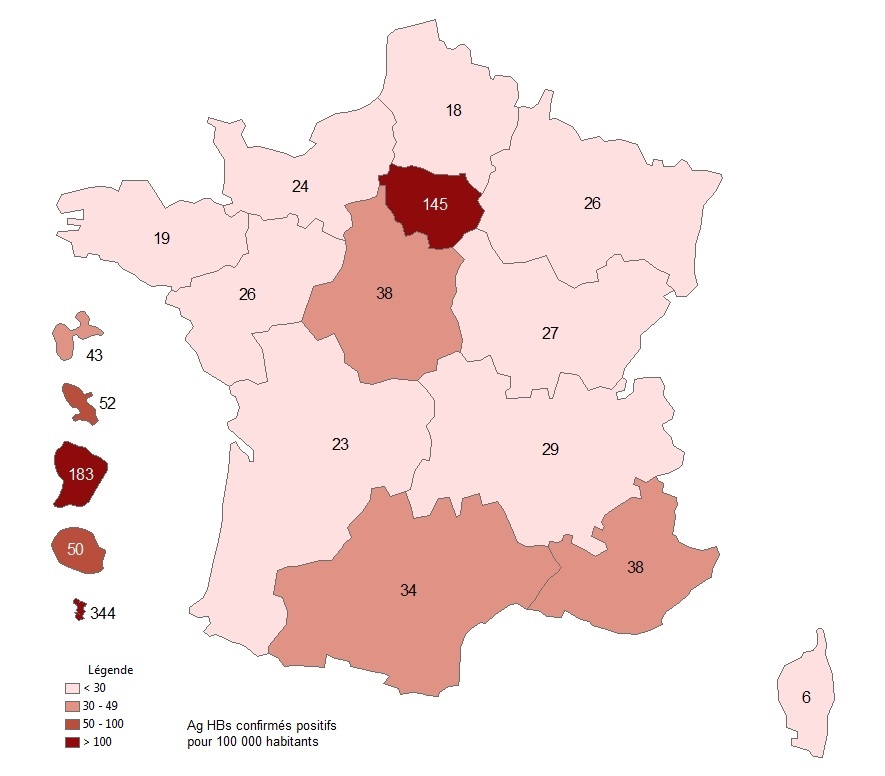 Tests / 105 hab.
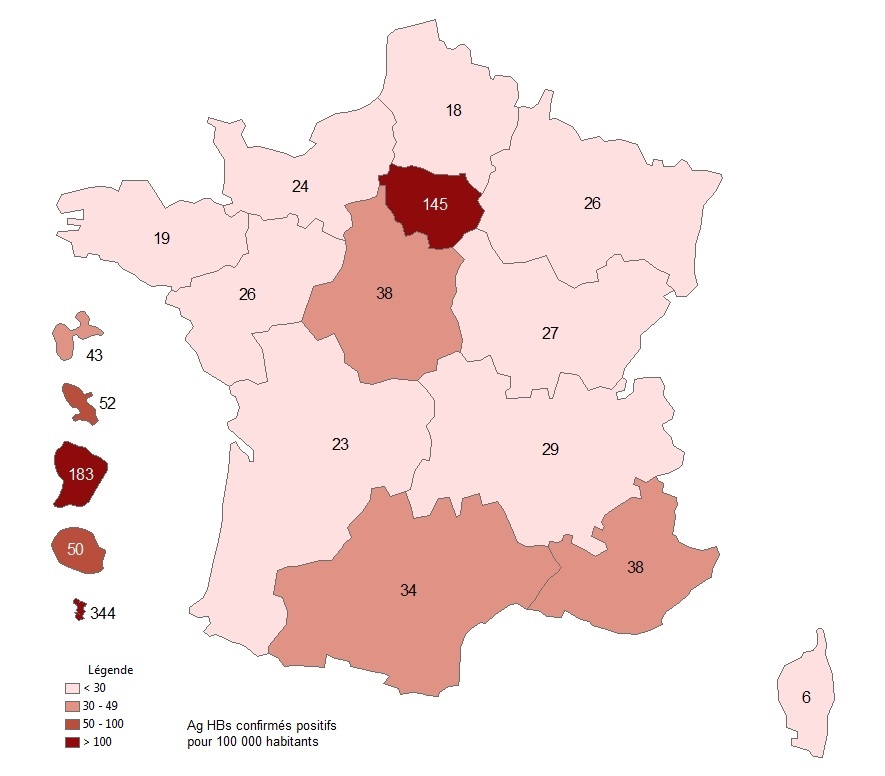 * Seul le laboratoire public de Mayotte a participé
** Tests confirmés positifs pour la première fois dans le laboratoire
hépatite B : Personnes en ALDSNIIRAM SNDS, 2016données tous régimes
Nb de patients sous ALD
      27 330 patients 
      41 / 105 hab.
      comparaison 2013 : + 6%	
 
Régions les plus concernées   
Guyane :          112 /  105 hab.
Guadeloupe :   73 /  105 hab.
Ile-de-France : 91 / 105 hab.
Réunion :          44 / 105 hab.
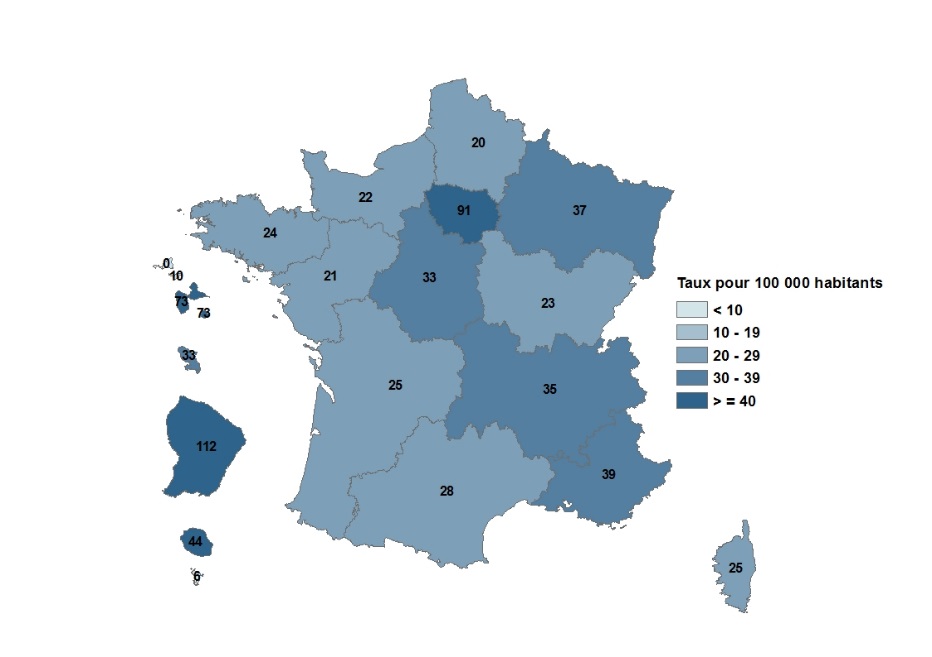 Hépatites chroniques virales B relèvent ALD 6 « maladies chroniques actives du foie et cirrhose) si présentent une positivité de l'Ag HBs et
-  des signes de réplication virale active : ADN VHB > 2 000 UI/ ml ou une élévation même occasionnelle de l'activité des transaminases ; 
la nécessité d'un traitement antiviral ou d'un suivi prolongé.
Hépatite B : femmes qui accouchent
Enquête nationale périnatale (ENP) 2016
Recueil exhaustif pendant une semaine en France entière (ensemble des maternités)
12 407 femmes (12 620 naissances) : 
19% nées à l’étranger (zone moyenne endémicité VHB : 10,6% ; forte endémicité : 6,7%)
Forte endémicité (Afrique subsaharienne, Asie) ; Moyenne endémicité (Europe Est, Moyen-Orient…)
Faible endémicité (France métrop., Europe Ouest…)
[Speaker Notes: Prévention de la transmission materno-fœtal : dépistage de la femme enceinte obligatoire en France depuis 1992. 
= recherche AgHBs et serovaccination du NN si mère AgHBs +. 
Efficacité sérovaccination : 90%, 
Vaccination ds les 24h + immunoglobuline anti HBs.

1 dose dans les 24 heures puis 2 autres doses ultérieurement.

Vaccin type : Engerix B 10Mg  Genhevax B 10Mg]
Hépatite B : femmes qui accouchent  (2)
Enquête nationale périnatale (ENP) 2016
[Speaker Notes: Prévention de la transmission materno-fœtal : dépistage de la femme enceinte obligatoire en France depuis 1992. 
= recherche AgHBs et serovaccination du NN si mère AgHBs +. 
Efficacité sérovaccination : 90%, 
Vaccination ds les 24h + immunoglobuline anti HBs.

1 dose dans les 24 heures puis 2 autres doses ultérieurement.

Vaccin type : Engerix B 10Mg  Genhevax B 10Mg]
Hépatite B : femmes qui accouchent  (3)
Comparaison 
Enquête nationale périnatale (ENP) 2016 / Enquête ELFE 2011
Richaud-Eyraud E et al. Dépistage des maladies infectieuses en cours de grossesse : résultats de l’enquête Elfe en maternités, France métropolitaine, 2011. Bull Epidémiol Hebd. 2015;(15-16):254-63.
[Speaker Notes: ELFe 2011 : 
Parmi les femmes dépistées : 0,8% [0,6-1,1] étaient Ag HBs+ , avec une gradation selon leur pays de naissance :
0,3% : faible endémicité (France métrop., Europe Ouest…)
1,2% : moyenne endémicité (DOM/TOM, Europe Est, Moyen-Orient…)
6,7% : forte endémicité (Afrique subsaharienne, Asie)

Données européennes : cohérentes avec résultats France. (0,1-5,3)
En Europe de l’est plus élevé : Bulgarie : 2,3% - Slovaquie : 2,1-2,3%]
Hépatite B
Chez les HSH
Hépatite B : HSH - Etude Prevagay 2015
Etude Prevagay 2015
Etre Ag HBs +  associé notamment à (analyse multivariée) : 
Fréquentation des lieux où les relations sexuelles sont possibles (saunas, backrooms, lieux extérieurs de drague), pénétration anale avec un partenaire occasionnel dans l’année.  
La vaccination contre le VHB était protectrice

Comparaison prévalence Ag HBs + 
Prevagay 2009 (Paris) : 1,4% [0,6-2,1]  [1]
Vaux S, Chevaliez S, Saboni L, Sauvage C, Sommen C, Alexandre A, et al. Prévalence de l’infection par le virus de l’hépatite B (VHB) et couverture vaccinale contre le VHB chez les hommes ayant des relations sexuelles avec des hommes fréquentant des lieux de convivialité gay de cinq villes françaises. Étude PREVAGAY 2015. Bull Epidémiol Hebd. 2018;(11):195-203. http://invs.santepubliquefrance.fr/beh/2018/11/2018_11_2.html

[1] Sauvage C et coll. Bull Epidémiol Hebd. 2015;(19-20):353-9 http://www.invs.sante.fr/beh/2015/19-20/2015_19-20_4.html
Hépatite B
Populations immigrées
Hépatite B : Population  immigrée  (Prévalence Ag HBs)
Enquête de prévalence (2004) : [1] 
Région de naissance : Moyen-Orient : 2,5% ; Afrique subsaharienne : 5,3%  (métropole : 0,6%) 
Données du Comede (2007-2016) (consultation de médecine générale) [2]



					
PASS du Val-de-Marne (permanences d’accès aux soins de santé), Precavir (2007-2015) [3]



	
	Méconnaissance du statut VHB + : 95%
[1] Meffre C. Enquête nationale de prévalence. 2004 ; [2] Revault P et coll. Bull Epidémiol Hebd. 2017;(14-15):271-6. 
[3]  Roudot-Thoraval F et coll. Bull Epidémiol Hebd. 2017;(14-15):263-70.
Hépatite B : Autres populations exposées
Population afro-caribéenne - Etude Afrobarometre 2016
Larsen C et coll. Infections VIH et VHB parmi les Afro-Caribéens d’Île-de-France : des prévalences élevées et des dépistages insuffisants. Bull Epidémiol Hebd. 2017;(28-29):609-16. http://invs.santepubliquefrance.fr/beh/2017/29-30/2017_29-30_3.html
Hépatite B
Usagers de drogues
Hépatite B : Usagers de drogues (UD)
Etude ANRS Coquelicot 2011-2013
Comparaison
Enquête nationale de prévalence 2004 : adultes qui déclarent des antécédents d’injection de drogues : 1,9% [0,2 – 15,6]
Brouard C et al. Hepatitis B virus in drug users in France: prevalence and vaccination history, ANRS-Coquelicot Survey 2011-2013. Epidemiol Infect. 2017 Jan 19:1-11.
hépatite B 
couverture vaccinale
Hépatite B : Recommandations Vaccinales
Recommandations générales :
obligatoire en France chez tous les nourrissons dès l’âge de 2 mois, et dès la naissance en Guyane, à Mayotte et pour les nouveau-nés de mère positives pour l’AgHBs
recommandée, en rattrapage :
enfants ou adolescents jusqu’à l’âge de 15 ans non antérieurement vaccinés
personnes à risque d’exposition au virus de l’hépatite B.
Source : Calendrier vaccinal 2018 :   
 http://solidarites-sante.gouv.fr/IMG/pdf/calendrier_vaccinations_2018.pdf
Hépatite B : Recommandations Vaccinales (2)
Recommandations Particulières : (principales)
- enfants et adolescents accueillis dans les services et institutions pour l’enfance et la jeunesse handicapées ; enfants d’âge préscolaire accueillis en collectivité ; enfants et adultes accueillis dans les institutions psychiatriques ;
- personnes ayant des relations sexuelles avec des partenaires multiples, exposées aux IST ou ayant une IST en cours ou récente ; 
- personnes positives au VIH ou au virus de l’hépatite C ; partenaires sexuels d’une personne infectée par le virus de l’hépatite B ou d’un porteur chronique de l’antigène HBs ;
- usagers de drogues par voie parentérale ou intranasale ;
- voyageurs ou personnes amenées à résider dans les pays de moyenne ou de forte endémie ;
- personnes susceptibles de recevoir des transfusions massives et/ou itératives ou des médicaments dérivés du sang ; personnes candidates à une greffe d’organe, de tissu ou de cellules ;  personnes porteuses d’une hépatopathie chronique…                         
 En rose : changements du calendrier vaccinal 2018
Hépatite B : Couvertures vaccinales (CV)
CV 3 doses à 24 mois, 2016
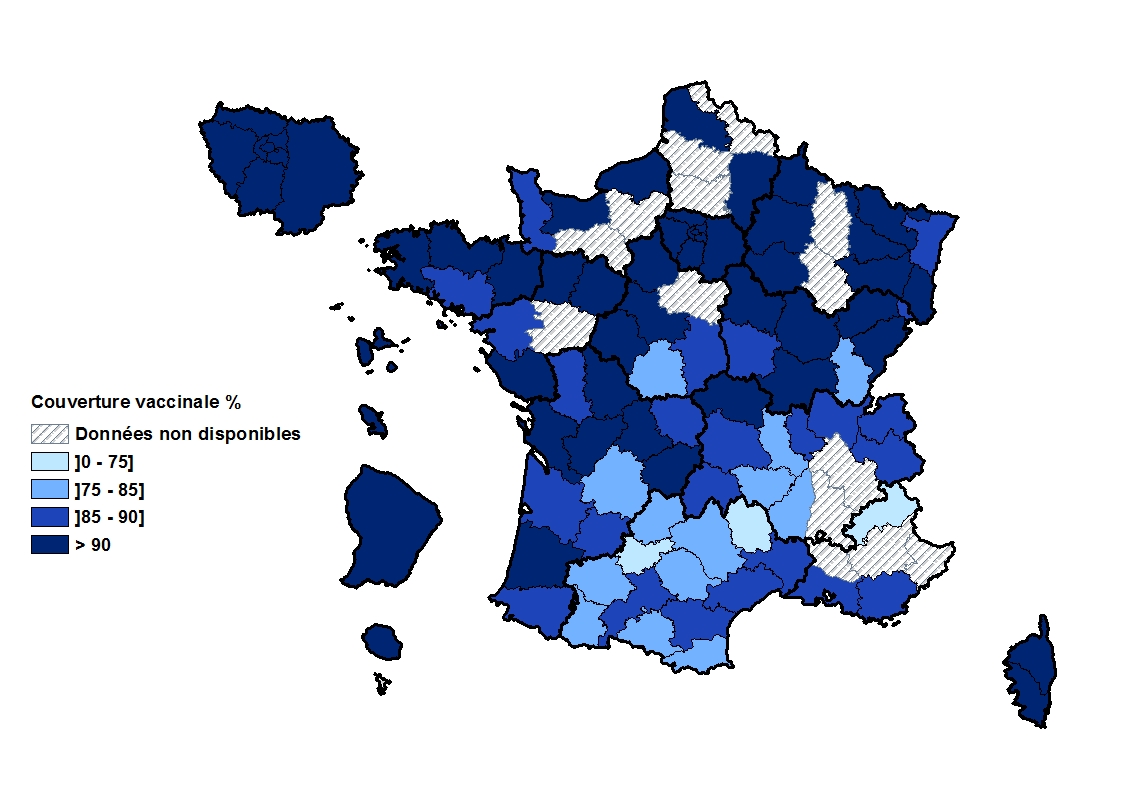 CV : 90% en 2016
 GRADIENT NORD – SUD marqué
Source Drees. Certificats de santé. Exploitation Santé publique France
Hépatite B : Couvertures vaccinales (2)
Couverture vaccinale (CV), 3 doses à 24 mois, CS, 2005 – 2016







Préconisations de l’OMS : 
CV de 3 doses à 90% en vue de l’élimination de l’hépatite B [1]
[1] WHO. Combating hepatitis B and C to reach elimination by 2030. Geneva: WHO; 2016.
Source Drees. Exploitation Santé publique France
Hépatite B : Couvertures vaccinales (3)
CV HépaTite B enfants grande section de maternelle, 6 ans
Historique
Année 2012
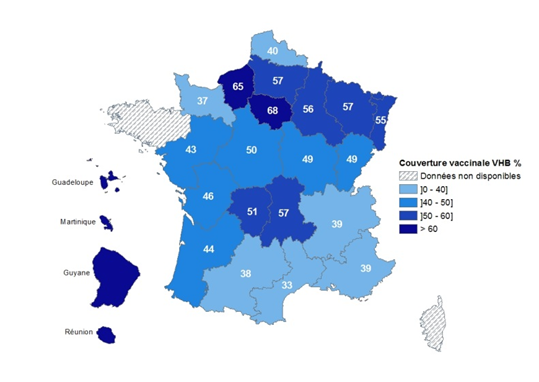 Source Drees, Dgesco. Exploitation Santé publique France
Hépatite B : Couvertures vaccinales (4)
enfants CM2, 11 ans
Source Drees, Dgesco. Exploitation Santé publique France
Adultes en France métropolitaine
			2010  		   47,0% [45,9-48,2] (déclaratif)
Brouard C et coll. Bull Epidémiol Hebd, 2012; 29(30):331-338
Hépatite B :Couvertures vaccinales (3)
Couverture vaccinale chez les professionnels de santé, 2009




Guthmann JP et al. Enquête nationale Vaxisoin, Etablissement de santé, 2009. Bull Epidemiol Hebd 2011; 35-36 :371-6.
Couverture vaccinale chez les étudiants en santé, AP-HP, 2009



Loulergue P et al. Enquête STUDYVAX, 2009. Bull Epidemiol Hebd 2011;35-36:376.
Hépatite B : Couverture vaccinaleHSH - Etude Prevagay 2015
Couverture vaccinale chez HSH, données déclaratives
Vaccination contre l’hépatite B  associé notamment à (analyse multivariée) : 
Réalisation d’études supérieures, aisance financière, antécédent d’IST dans l’année, 
être ARN VHC +, dépistage pour le VHC dans l’année, vaccination contre le méningocoque C
Comparaisons
Population France métropolitaine, 2010 : 47% [45,9-48,2] des adultes vaccinés (déclaration) [1]
Prévagay 2009 [2] : CV stable
Vaux S, Chevaliez S, Saboni L, Sauvage C, Sommen C, Alexandre A, et al. Bull Epidémiol Hebd. 2018;(11):195-203. http://invs.santepubliquefrance.fr/beh/2018/11/2018_11_2.html
[1] Brouard C et coll. Bull Epidémiol Hebd, 2012; 29(30):331-338  [2] Sauvage C et coll. Bull Epidémiol Hebd. 2015;(19-20):353-9.
Hépatite B : Couverture vaccinaleHSH - Etude Prevagay 2015 (2)
CV insuffisante chez les HSH dans la majorité des sous-groupes ciblés par les recommandations
Recommandations de 2015
Sujets avec partenaires multiples (> 10 en 12 mois) 	66,1% [61,6 – 70,2]	   	
Usagers de drogues par voie parentérale* 		82,2% [58,9-93,7]       
Sujets séropositifs pour le VIH  			65,2% [57,6-72,1]       

Recommandations de 2018 [1]
HSH ayant eu une IST récente 			71,9% [65,4-77,6]	    	
Usagers de drogues par voie intranasale 		69,4% [62,3-75,7]        
Sujets VHC + (ARN VHC +) 			90,1% [74,5 – 97,0]
* En contexte sexuel pendant les 12 derniers mois
[1] Calendrier vaccinal 2018 : http://solidarites-sante.gouv.fr/IMG/pdf/calendrier_vaccinations_2018.pdf
[Speaker Notes: VIH+ non diagnostiqués 37,2% [17,1 – 62,9]]
Hépatite B : Couverture vaccinaleUsagers de drogues (UD)
Couverture vaccinale chez les UD en CSAPA, déclaratif	
		2007	52%
		2010	57%
		2014	59%
		2015	59%
Couverture vaccinale chez les UD en CAARUD, déclaratif
		2012	56%
Couverture vaccinale chez les UD enquête Coquelicot, 2011-2013
		2012	60,9% [56,2 – 65,4] 
(Exclusion de ceux ne connaissant pas leur statut)
CSAPA : Centres de soins et d’accompagnement en addictologie ;                                                   CAARUD : Centres d’accueil et d’accompagnement à la réduction des risques
Données OFDT, enquêtes RECAP - OFDT
Données OFDT, enquête ENA-CAARUD
[Speaker Notes: VIH+ non diagnostiqués 37,2% [17,1 – 62,9]]
informations sur les vaccins
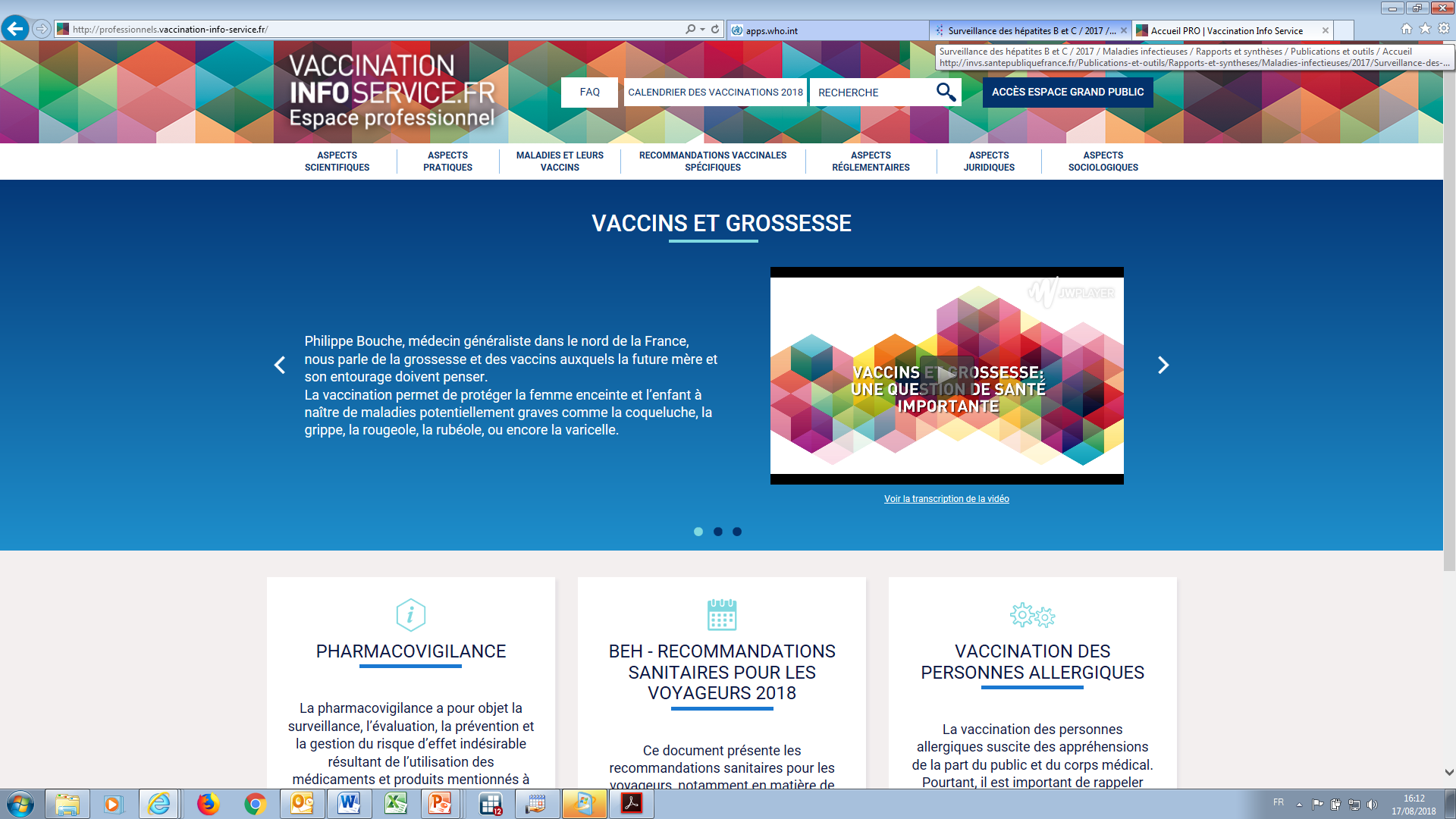 Accès professionnel / grand public
Vaccination INFO SERVICE : Espace pour professionnels
http://professionnels.vaccination-info-service.fr/
informations sur les vaccins (2)
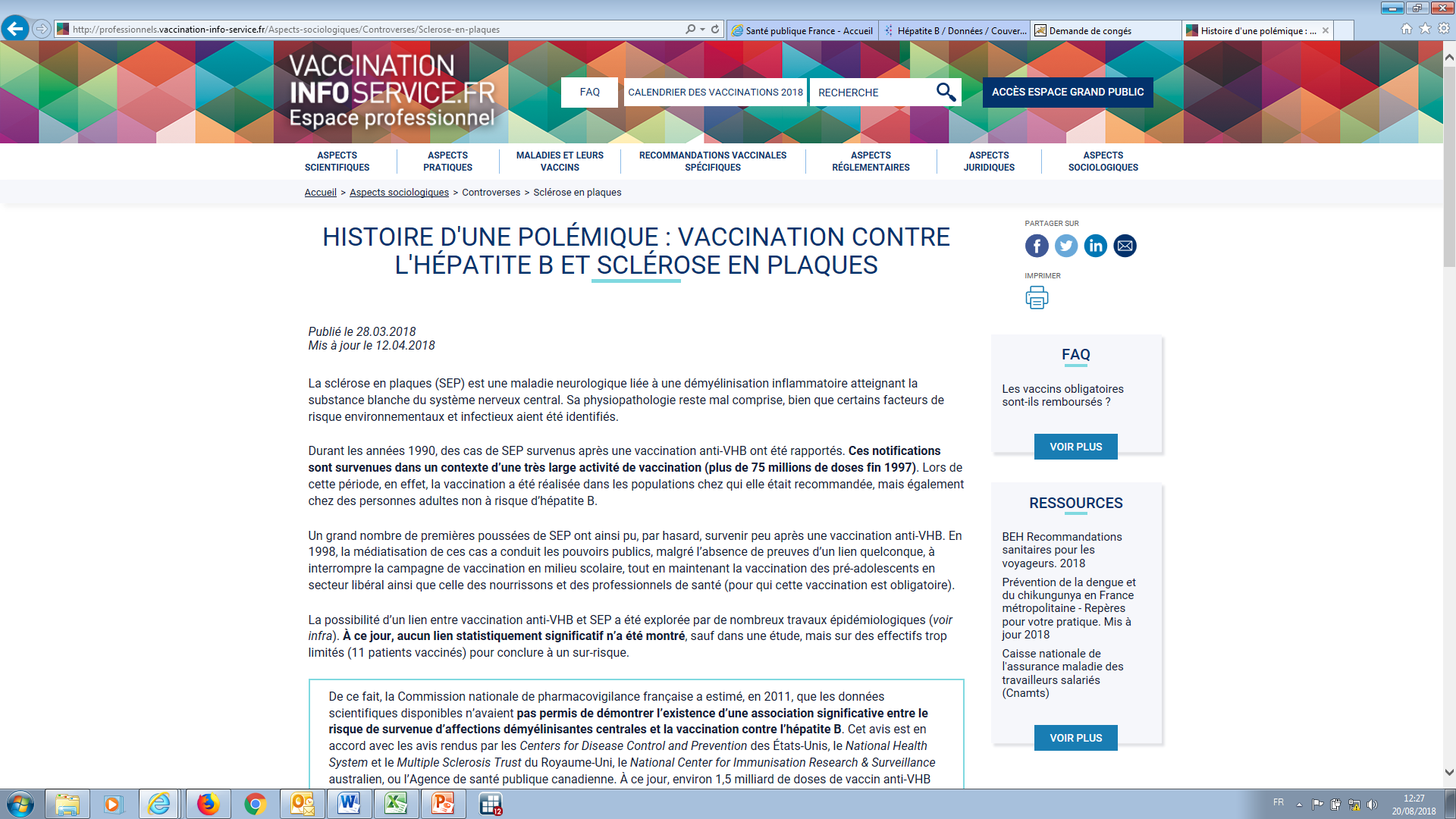 Prochainement
Principales Etudes en cours ou à venir
France metropolitaine : prévalence en population générale (15-75 ans) - Etude Barotest 2016
Prévalences VHB, VHC, VIH
6 945 participants, Auto-prélèvements à domicile (buvards) 
Résultats début 2019
Estimation de l’incidence de l’hépatite B aigue 
-    Analyses des données Labohep 2016 	
Mayotte 2018 : prévalence en population générale (18 – 69 ans)
Prévalences VHB, VHC et autres IST (VIH, syphilis, gonococcies, infections à chlamydia)
Résultats fin 2019 – 2020
Usagers de drogues : Etude  Coquelicot 2019 
Prévalences VHB, VHC, VIH et incidences VIH et VHC
Collaboration Santé publique France / Inserm-Cermes3
[Speaker Notes: Couplé au Baromètre Santé 2016 (20 032 répondants)
Coquelicot : 7 villes / agglomérations : Lille, Roubaix, Tourcoing / Strasbourg, Schiligheim, Paris / Bordeaux / Marseille, Aix, Martigues / Montpellier, Nîmes / Martinique (nouvelles zones)]
Points clefs
Hépatite C 
Diminutions (2013-2016) : 	- des tests Ac anti-VHC + : - 7%
			- des personnes en ALD pour hépatite C chronique : - 12,5%
	Notamment chez les hommes âgés de 20 à 49 ans : - 30 à 40 %
 Impact des traitements par AAD de seconde génération (mesures de réduction des risques)
Dépistages
En augmentation régulière avec les années 
Proportions élevées de personnes infectées chroniques par VHC et VHB méconnaissant leur statut
   Renforcer les dépistages chez les personnes exposées
Vaccination hépatite B
Ne pas négliger la vaccination
Remerciements
Sante publique France : Stella Laporal, Corinne Pioche, Cécile Brouard, Leïla Saboni, Claire Sauvage, Cécile Sommen, Lucie Léon, Marie Jauffret Roustide, Annie Velter, Laure Fonteneau, Vanina Bousquet , Christine Larsen, Hélène Haguy, Mireille Allemand, Nathalie Lydié, Florence Lot
CNR des hépatites B et C : Stéphane Chevaliez
Etude Prévagay 2015 : groupe ANRS PREVAGAY 2015 (dont Antonio Alexandre, Francis Barin, David Friboulet, Gilles Peytavin, Olivier Robineau) et toutes les personnes et établissements qui ont participé à l’étude, les salariés de l’association ENIPSE et les associations AIDES, Act Up, Le 190, Sidaction et les Cires Hauts-de-France, Auvergne-Rhône-Alpes, Occitanie; PACA-Corse, Île-de-France pour leur soutien.
Etude LaboHep 2016 : ensemble des biologistes participants
Eude Afrobaromètre 2016 : Romain Mbiribindi et membres de l’association Afrique Avenir, l’ensemble des participants
Enquête nationale périnatale 2016 : Koenig Cyrus. A, Drees et Inserm
OFDT : Anne Claire Brisacier
ANRS : pour la participation au financement des études Coquelicot, Prévagay 2015 et Afrobaromètre 2016
MERCI pour votre attention